Занятие с использованием мультимедийной поддержкив области «Социально-коммуникативное развитие» по обучению игре в разновозрастной группе для детей с ОВЗ.Тема: «Наше путешествие»
Воспитатель Пендюр О.В
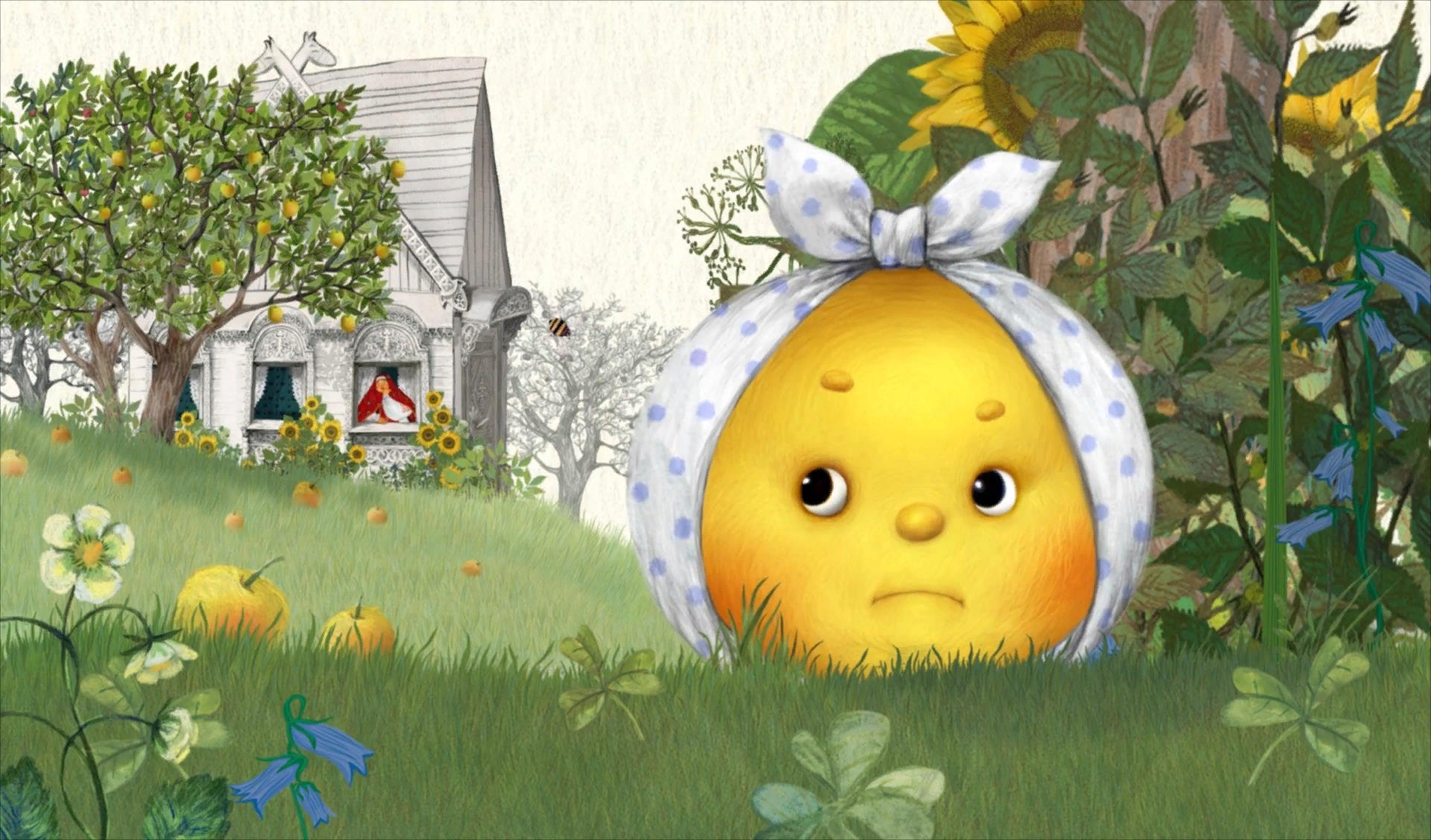 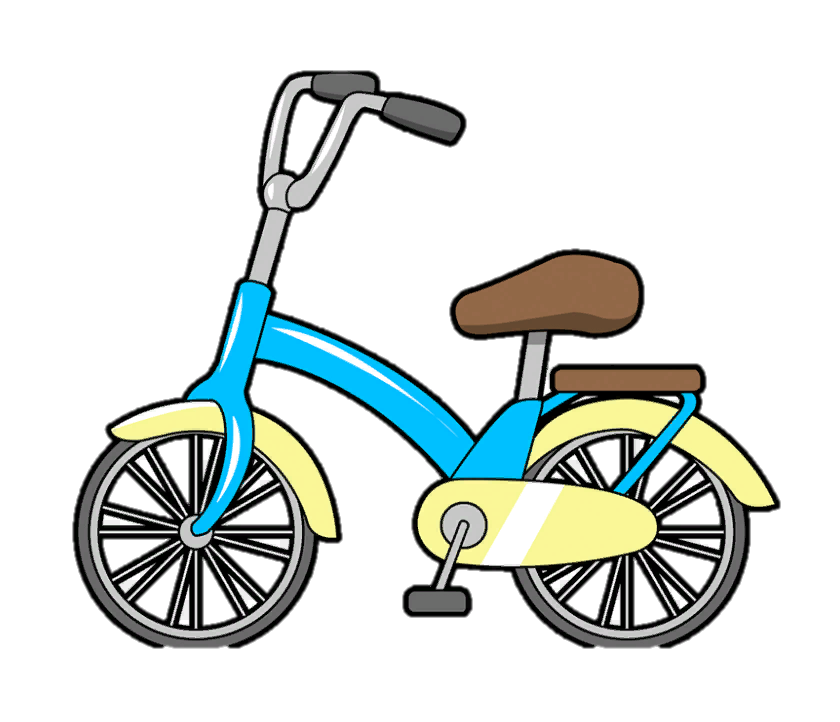 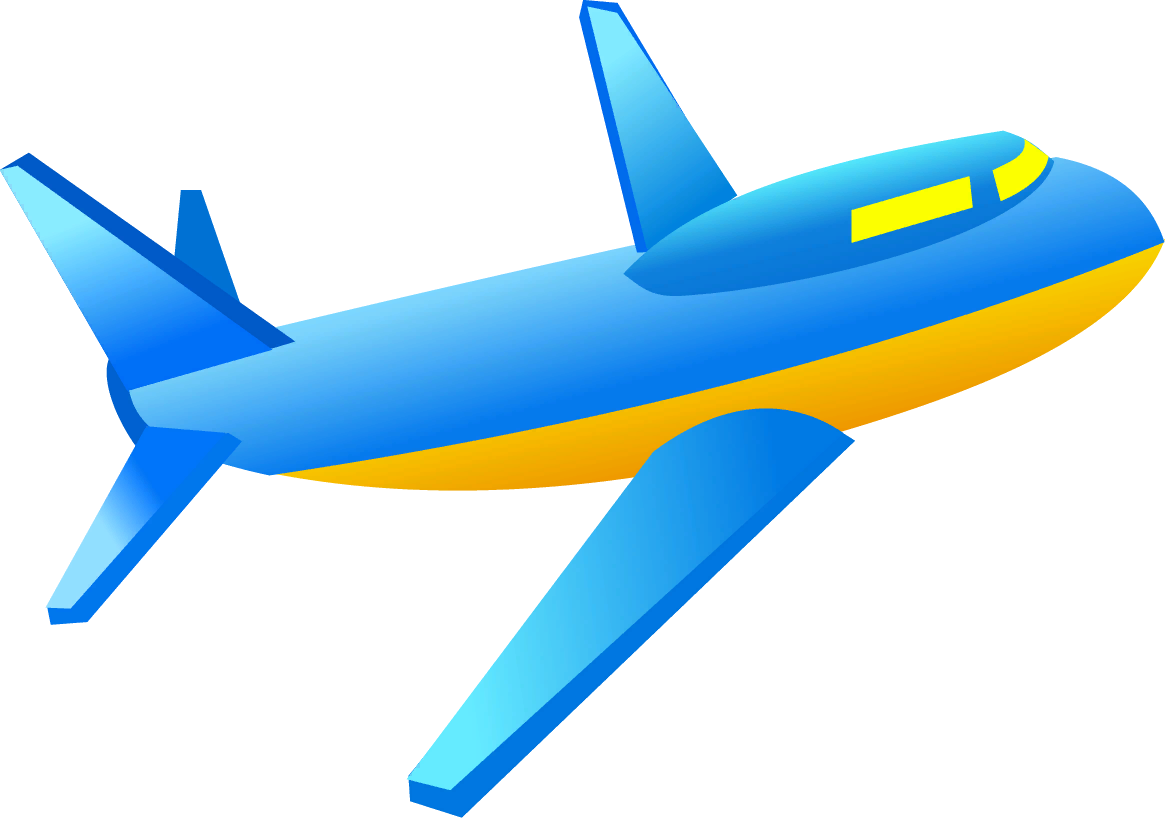 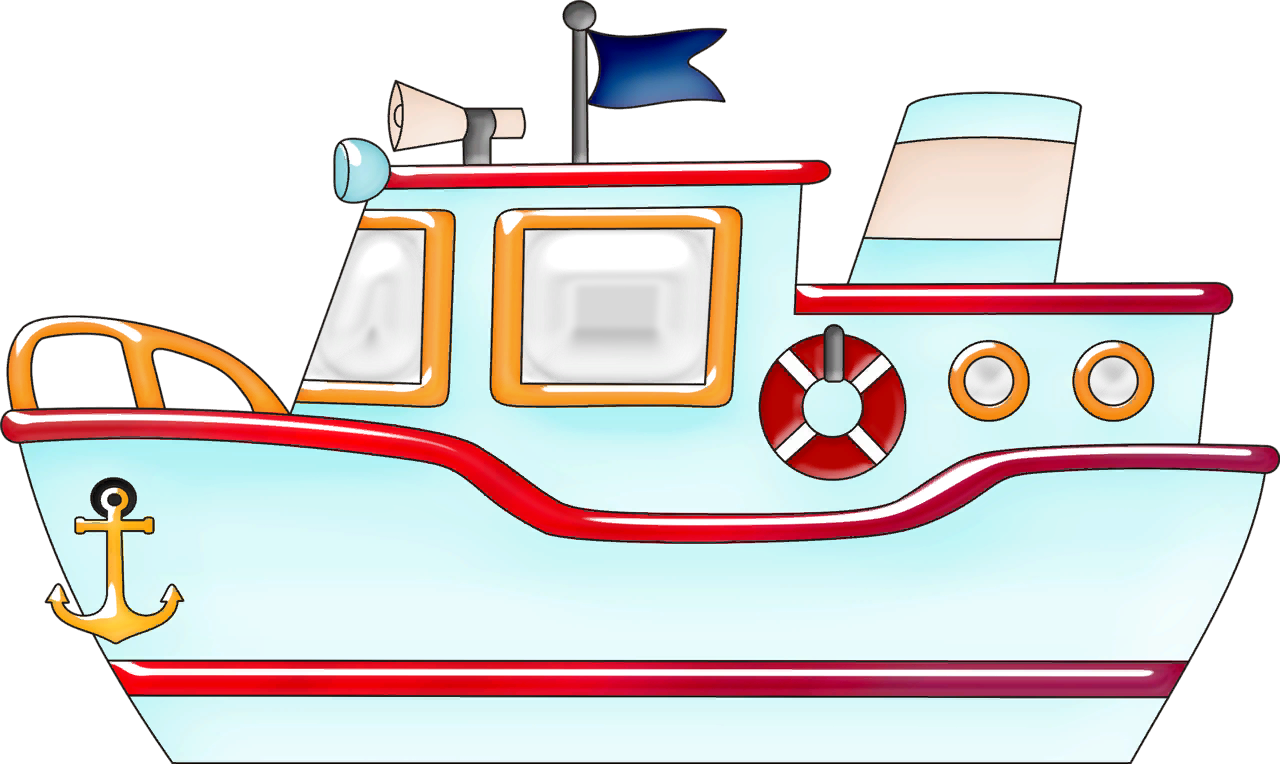 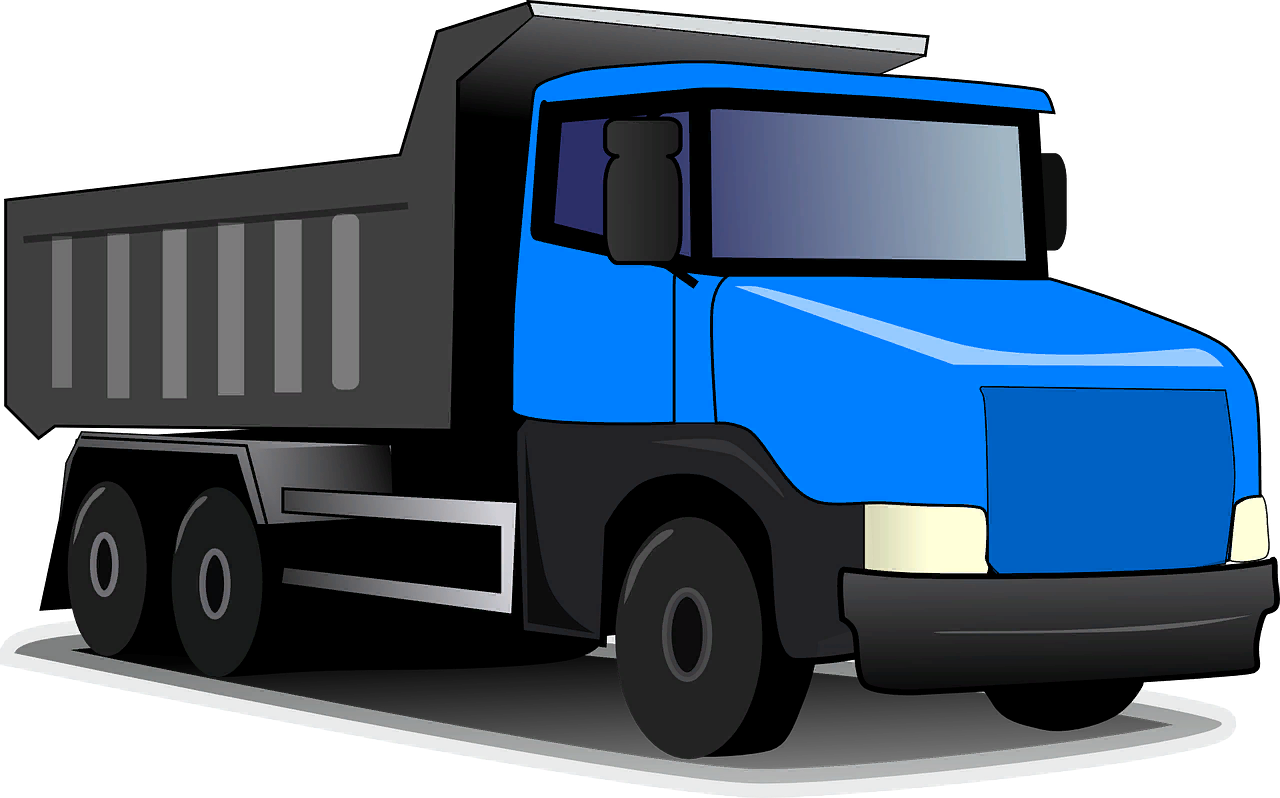 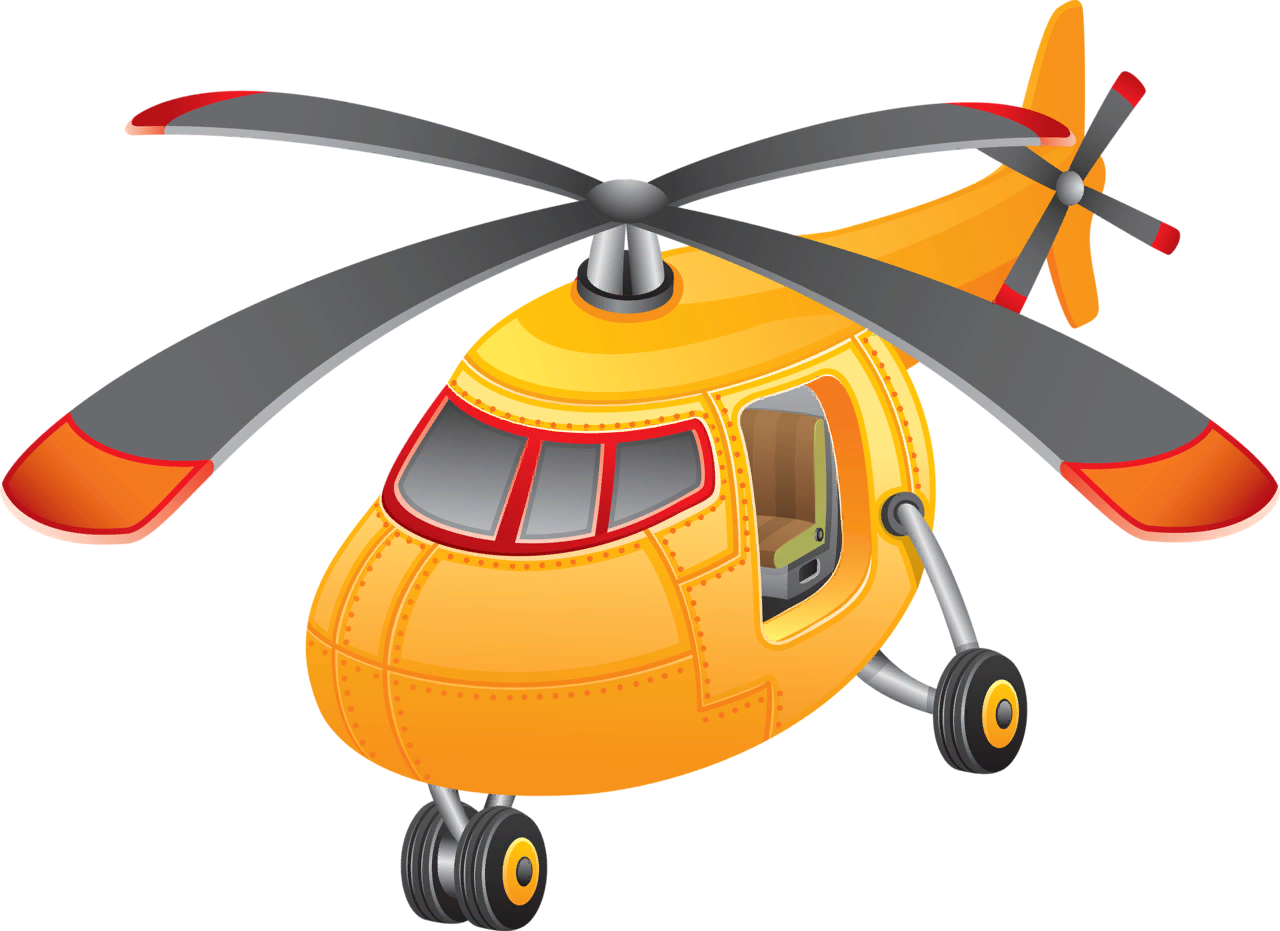 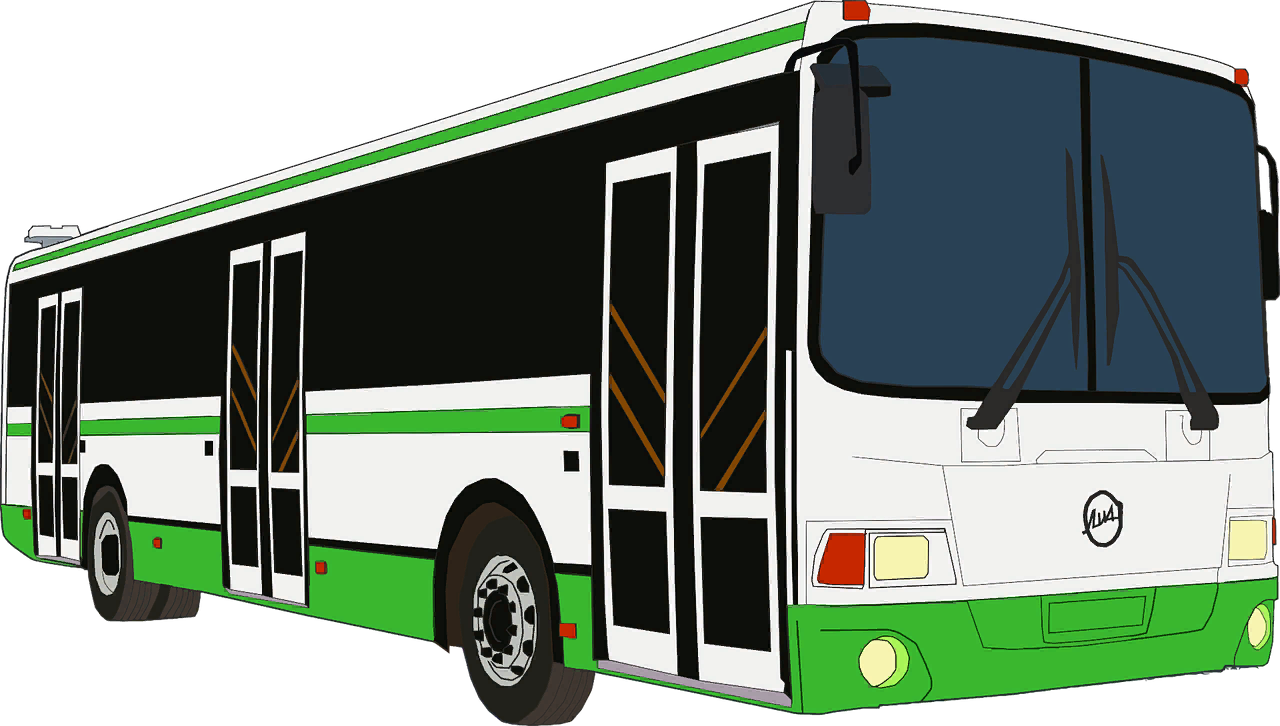 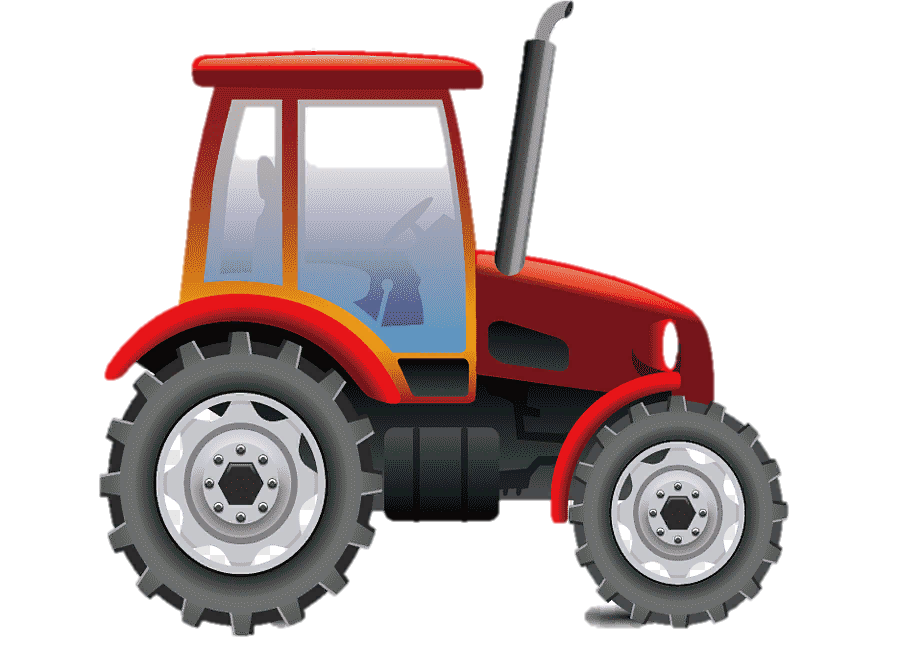 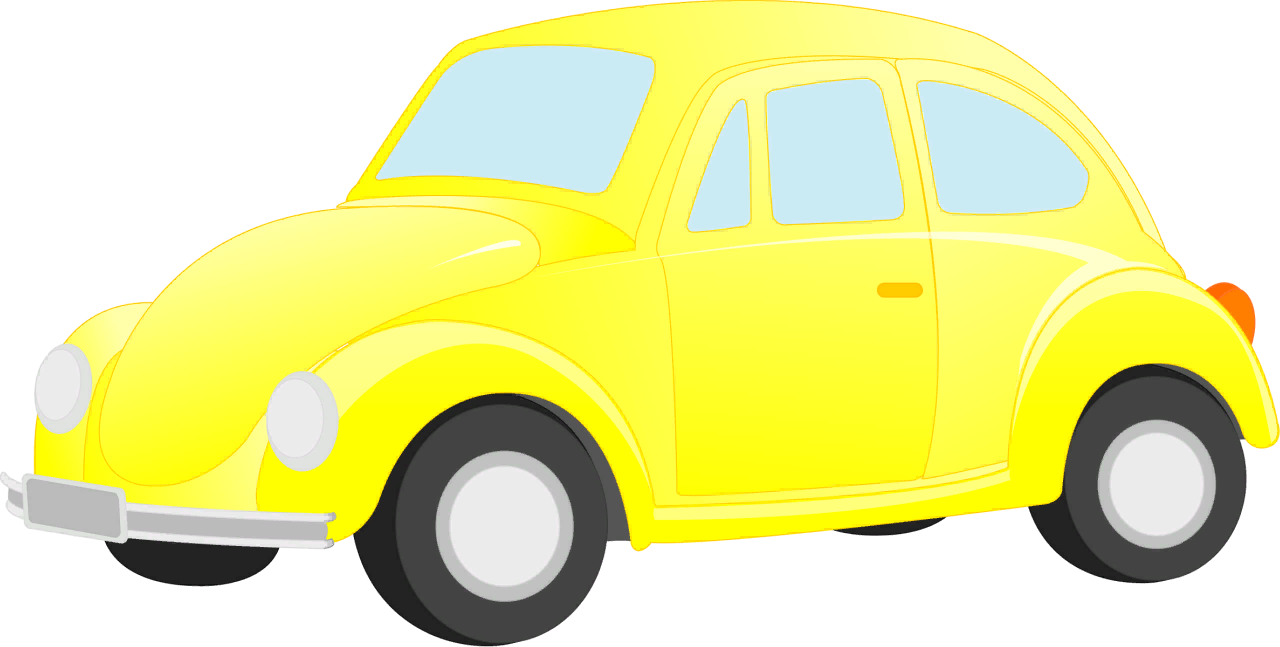 Физ-минутка
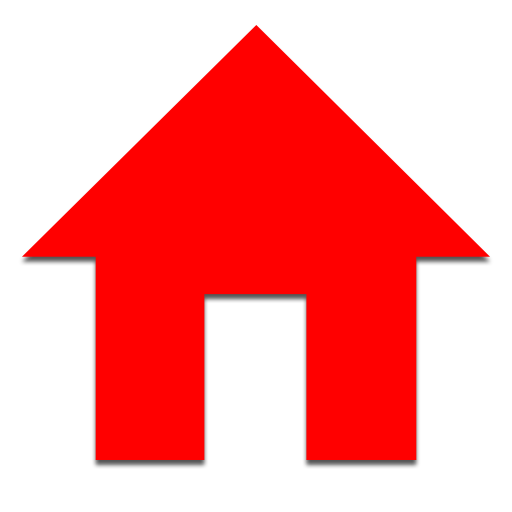 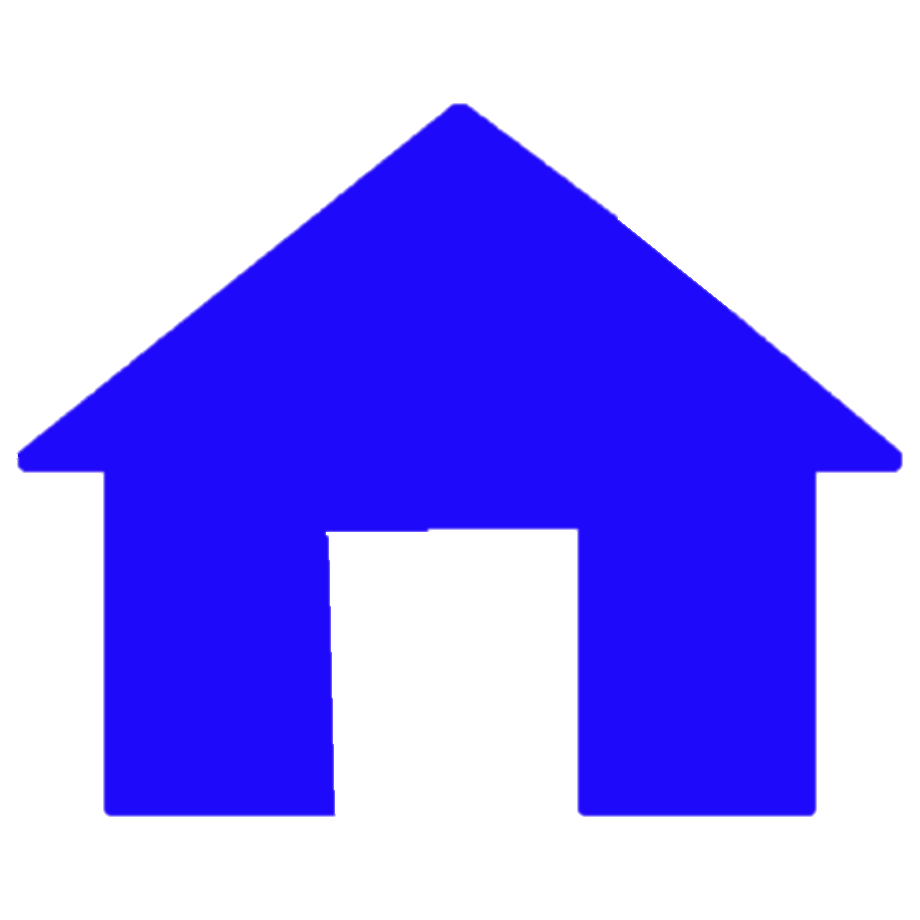 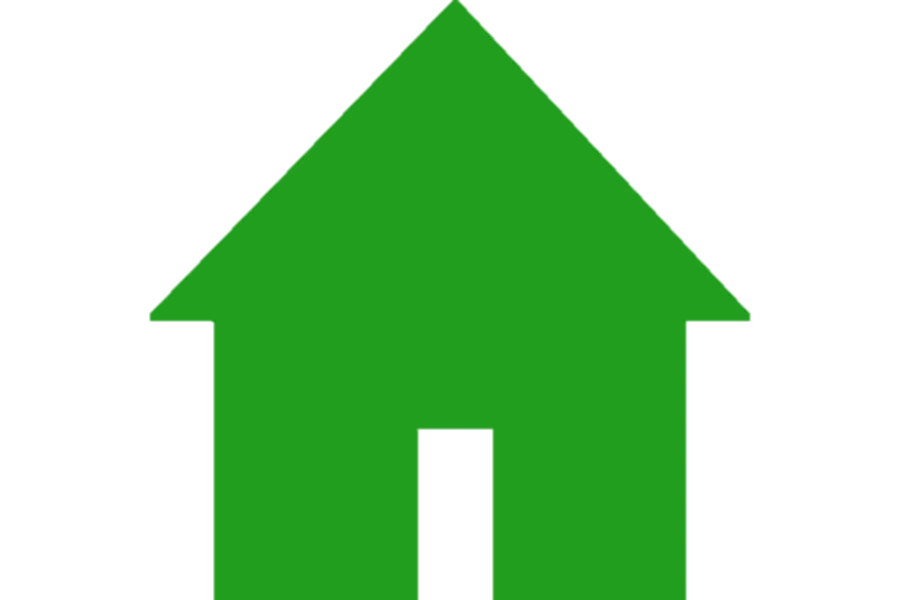 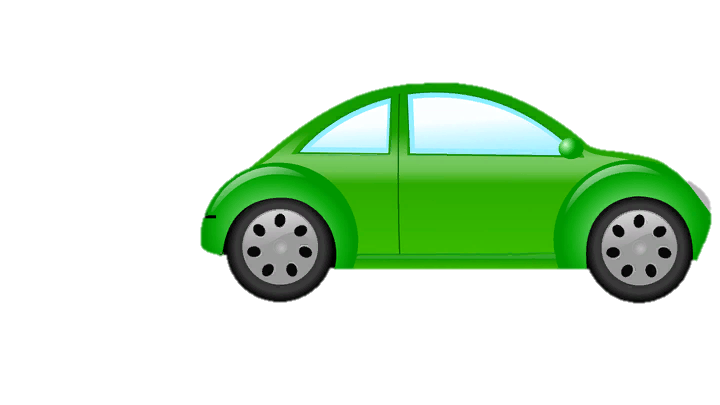 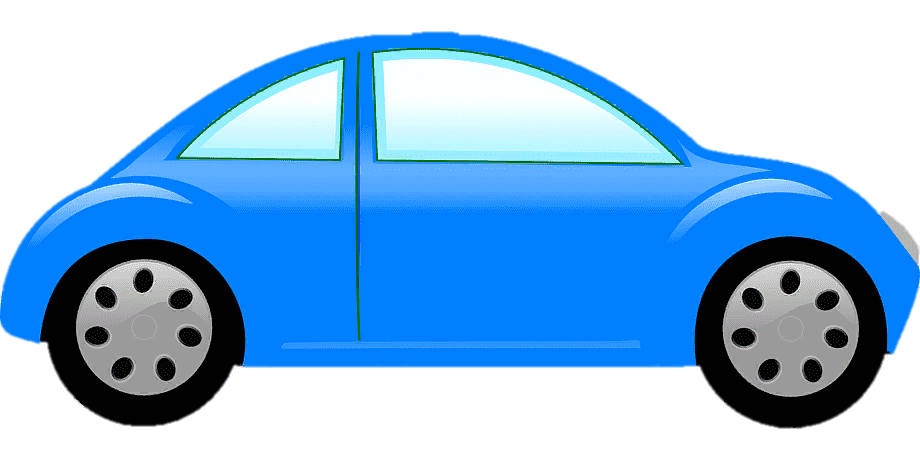 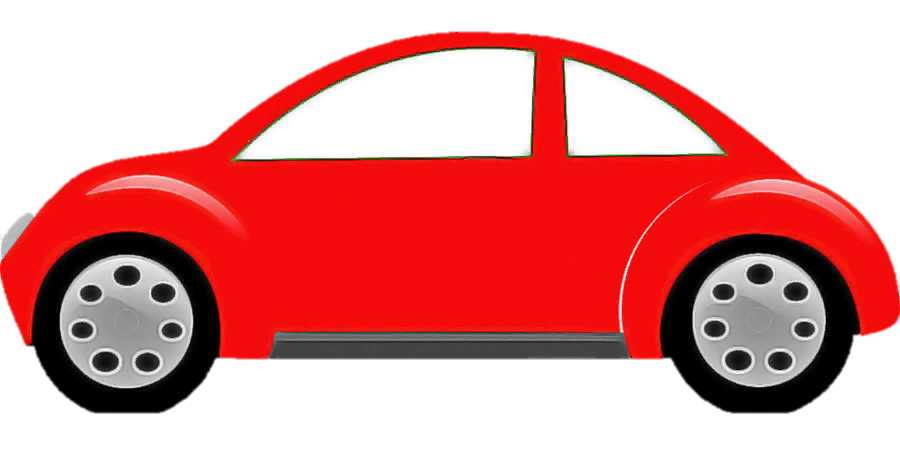 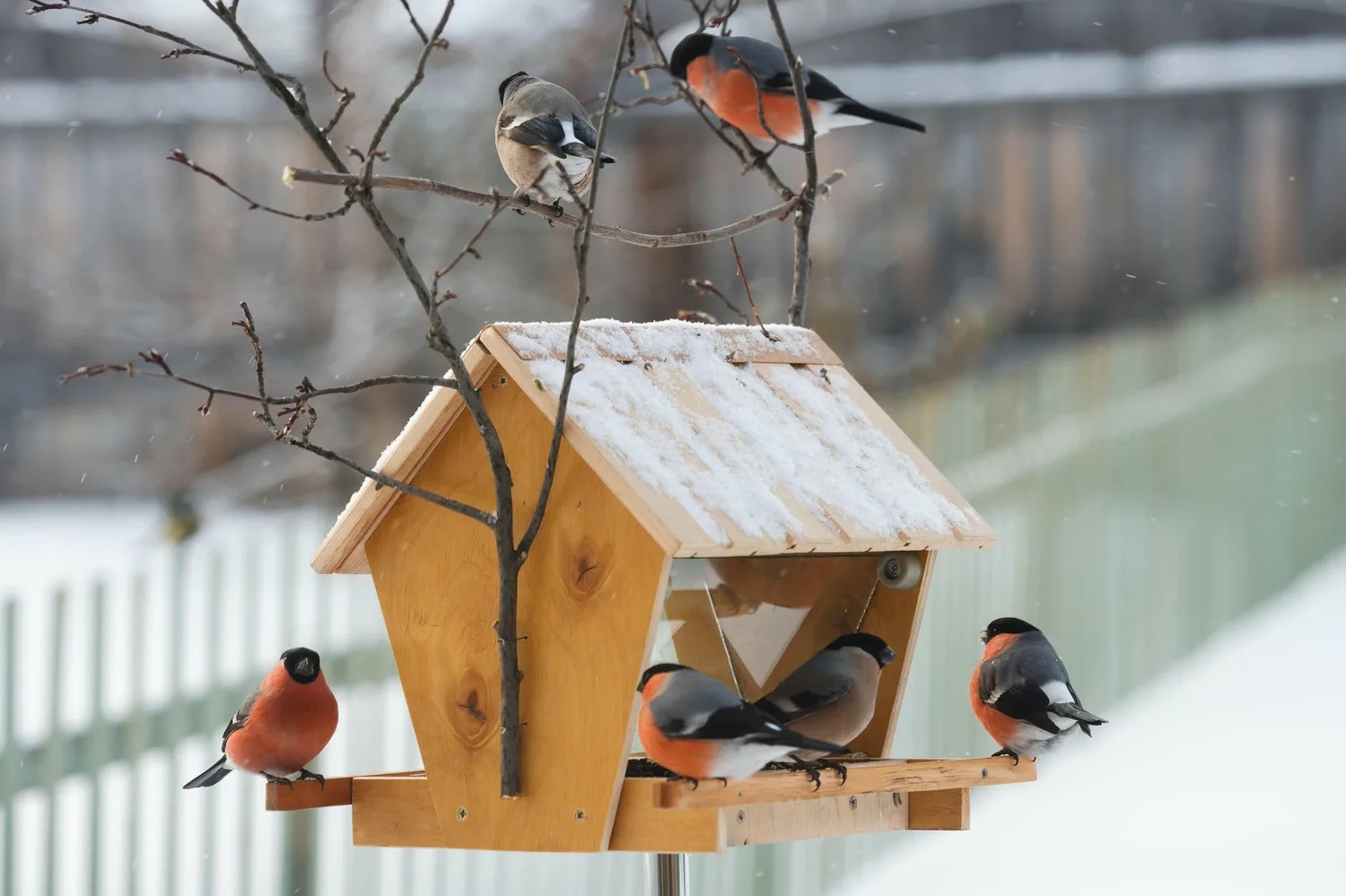 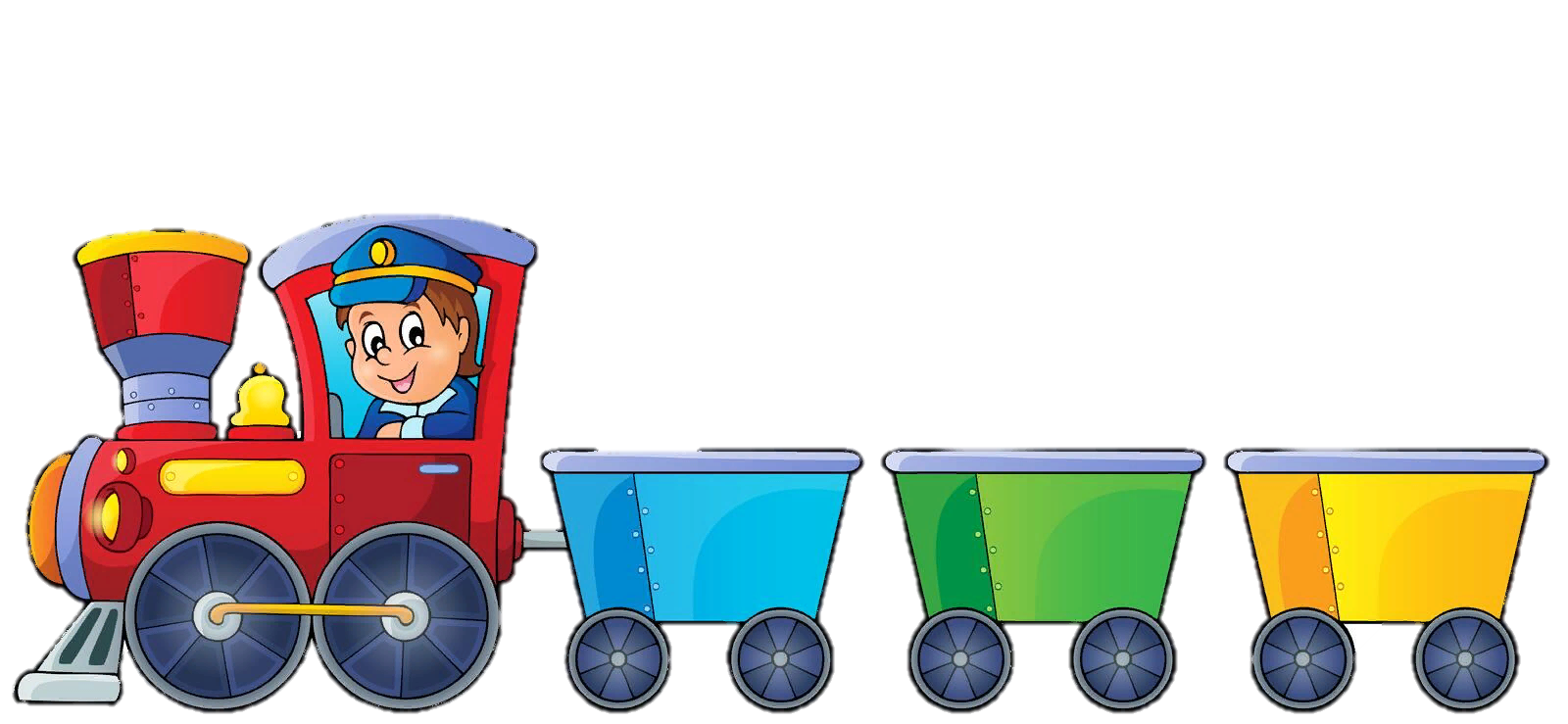 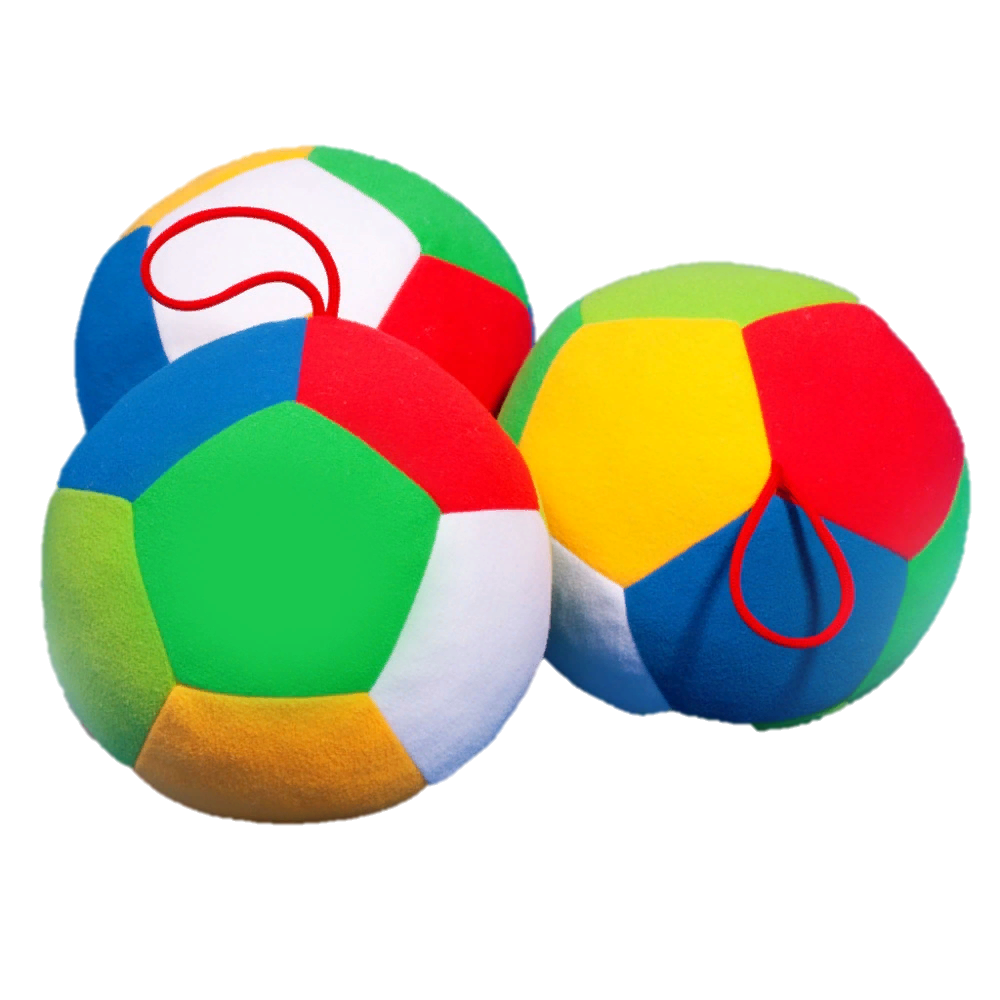 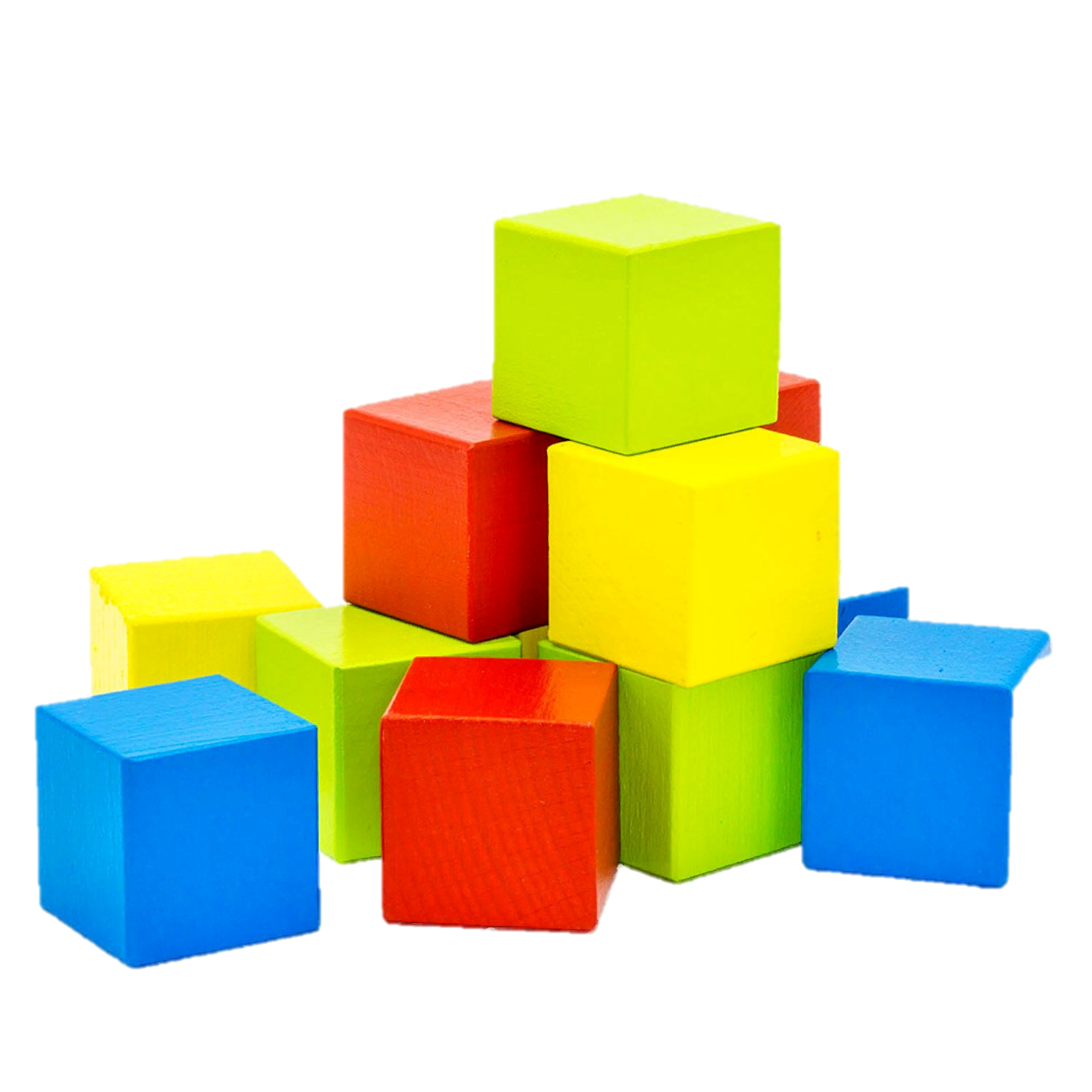 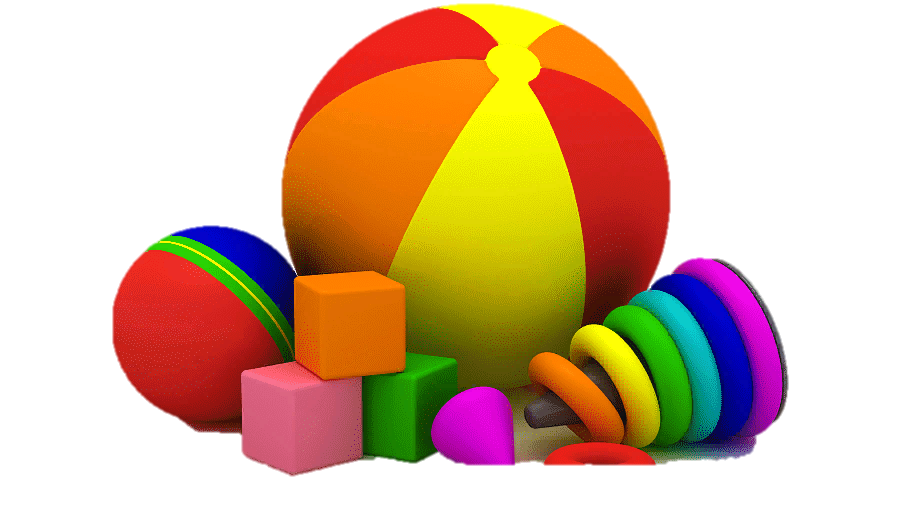 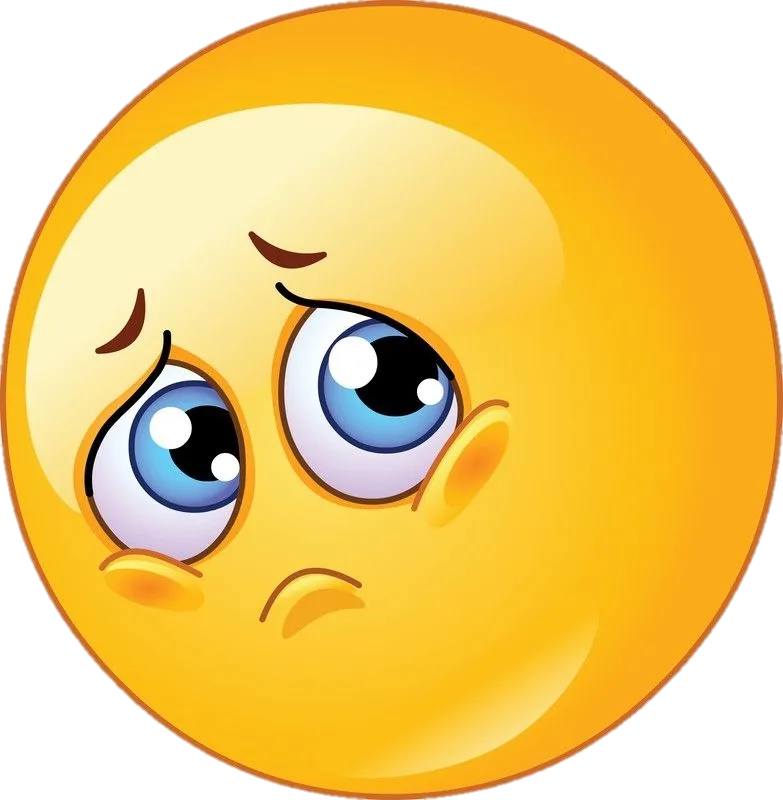 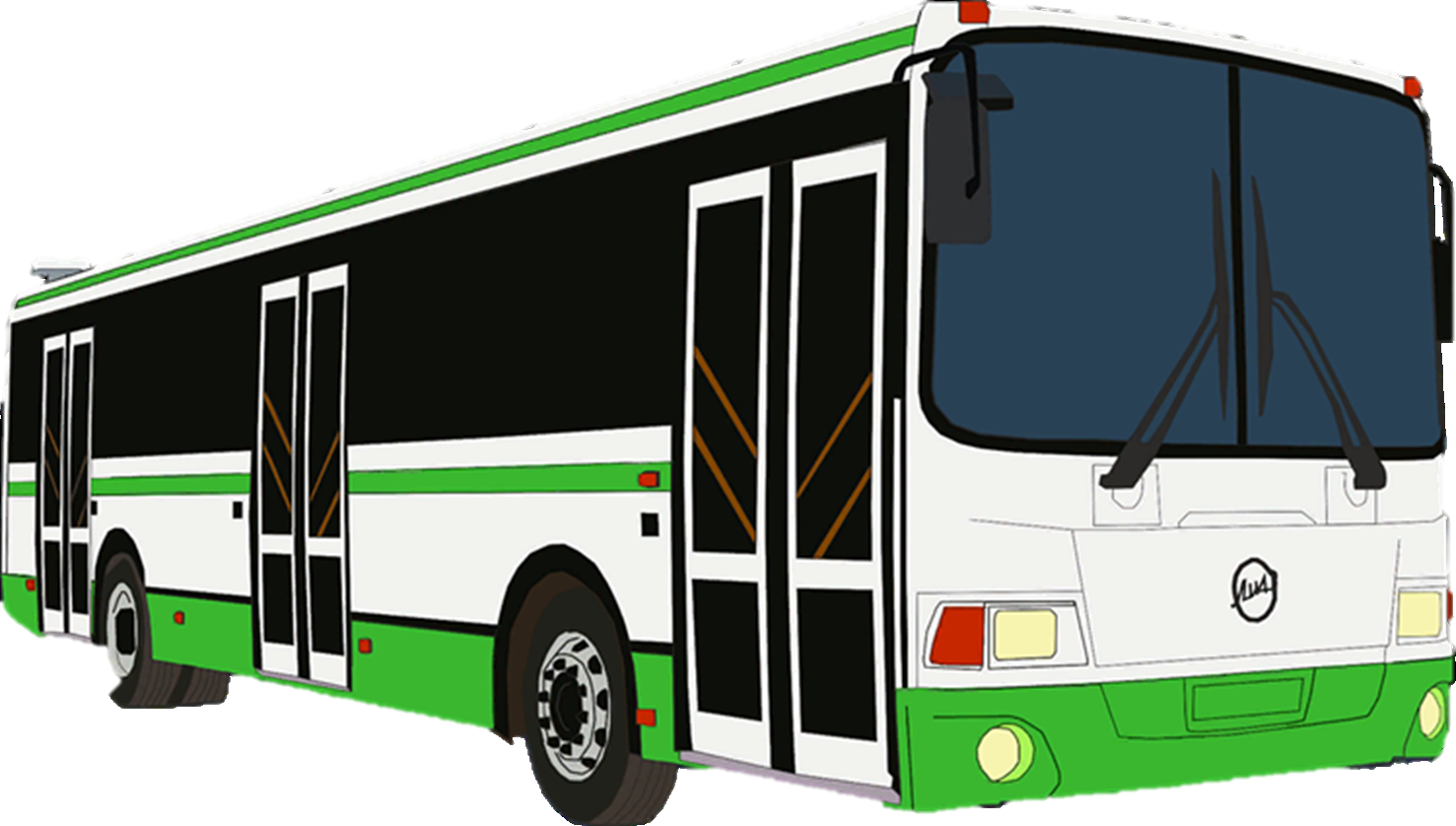 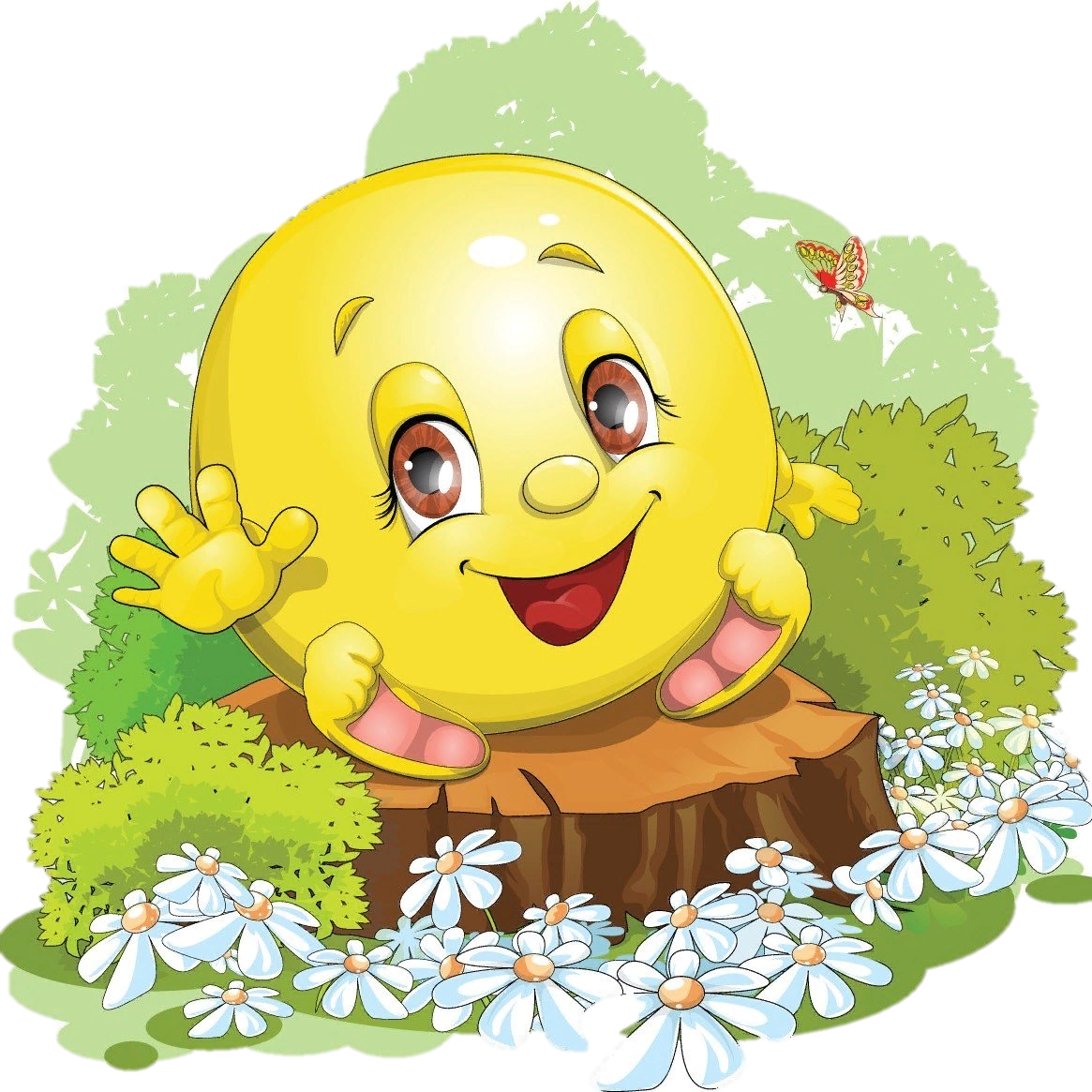